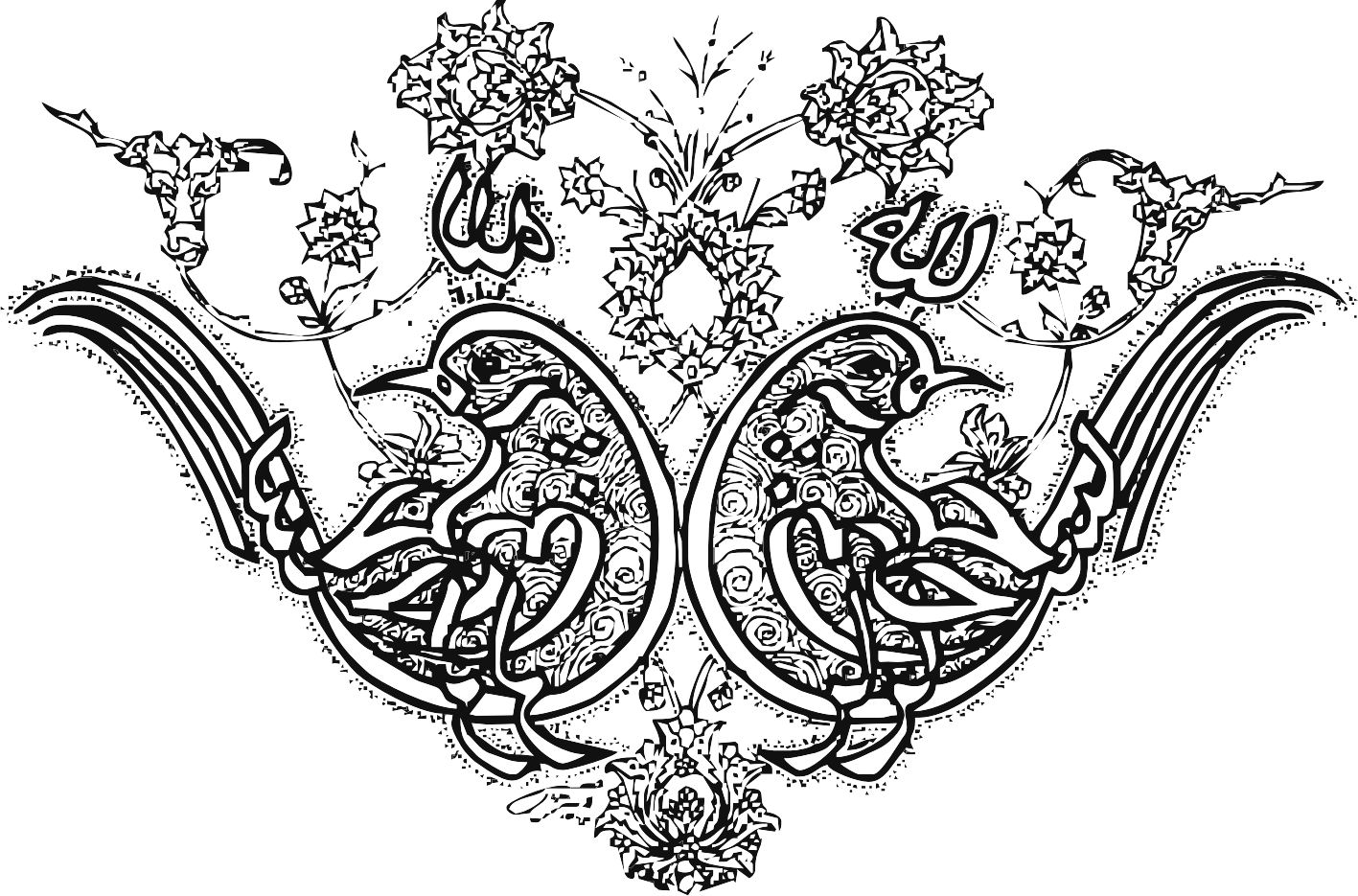 سازمان بین المللی کار
INTERNATIONAL  LABOUR ORGANISATION
تاریخچه
بهبود شرایط کار در سالیان دراز فکر افراد را به خود مشغول کرد و افرادی در این راه گام هایی برداشته و پیشهاد هایی را ارئه کردند .
*تشکیل اولین کنفرانس بین المللی در سال 1890 در شهر برلین با شرکت نمایندگان 14 کشور؛ تدوین مقرراتی در زمینه حداقل سن اشتغال، بهبود شرایط کارو محدودیت کار زنان ونوجوانان 
                                   
*سال 1898 تشکیل دومین کنفرانس در بروکسل 
                                  
*سال 1900 ایجاد " جامعه ی بین المللی حمایت قانونی از کارگران ” 

*در سال 1919 تأسیس " سازمان بین المللی کار " به موجب ماده ی 13 " قرار داد صلح ورسای " .
هدف از تأسیس این سازمان
*استقرار عدالت اجتماعی
 
 *آزادی و امنیت اقتصادی 
 
 *ایجاد فرصت هایی برابر برای همه ی ملت ها
در آغاز تأسیس در حدود 45 کشور به عضویت این سازمان درآمدند . هم اکنون در حدود 177 کشور عضواین سازمان هستند .
               
نشست های این سازمان در خرداد ماه هر سال در شهر ژنو تشکیل می شود.
اصول اعلامیه ی نشست  فیلادلفیا در سال 1944 واقع در امریکا
*کار جنبه ی کالا ندارد.                                                  *آزادی بیان و اجتماعات لازمه ی پیشرفت پویاست .
 
 *فقر در هر جای جهان باشد ، سعادت را در دیگر نقاط جهان به خطر می اندازد.
	 *همه ی مردم جهان با چشم پوشی از نژاد، باور وجنسیت حق دارند که رفاه مادی و معنوی خود را با برخورداری از آزادی و احترام، امنیت اقتصادی و برابری حقوق تعقیب کنند.
وظایف سازمان بین المللی کار
*اشتغال برای همه ی افراد و افزایش سطح زندگی  
 
 *به کار گماردن کارگران در شغل هایی که با قابلیت های آنها متناسب باشد
 
 *ایجاد امکانات و تسهیلات لازم برای آموزش کارگران .
*ایجاد امکانات پیشرفت و ترقی برای همه ی مردم به طور عادلانه از نظر دستمزد، سختی کارو شرایط کار 
 *ایجاد همکاری مطلوب میان کارگر و کارفرمایان 
 
      *پشتیبانی از سلامت کارگران در همه ی شغل ها      
 
 *فراهم کردن تسهیلات رفاهی کودکان و مادران
*توسعه ی بیمه ی اجتماعی برای همه ی کارگران و تأمین درمان پزشکی کامل 
 
 *فراهم کردن غذا و مسکن مناسب و تسهیلات فرهنگی و تفریحات سالم    
 
 *ایجاد امکانات یکسان برای آموزش کارگران
تشکیلات سازمان بین المللی کار
مجمع عمومی:

 این مجمع هر سال یکبار با شرکت نمایندگان کشور های عضو تشکیل می شود . هر کشور عضو دو نماینده ی دولت ، یک نماینده ی کارفرما و یک نماینده ی کارگر به این مجمع می فرستد .
وظایف مجمع عمومی
*برقراری حداقل معیار برای شرایط کار و زندگی کارگران 
 *برگزیدن اعضای هیئت اجرایی، تصویب برنامه وبودجه و  
*تعیین خط مشی درباره ی پیشنهاد های اجرایی و یا   نمایندگان کشورها.
هیئت اجرایی
اعضای این هیئت  هر سال یکبار در مجمع عمومی بر گزیده می شوند.  
56 نفر عضو دارد که 28 نفر نماینده ی دولت ها ، 14 نفر نماینده ی کارگران و 14 نفر نماینده ی کارفرمایان هستند. از 28 نماینده ی دولت ها 10 نفر از سوی کشور های صنعتی و 18 نفر دیگر از سوی دیگر کشور ها بجز 10 کشور صنعتی برگزیده می گردند.
دفتر بین المللی کار
به منزله ی دبیر خانه ی سازمان است . مسؤولیت انجام امور اداری و دفتری و تأمین وسایل برگزاری مجمع را بر عهده دارد. ریاست این واحد بر عهده ی مدیر کل دفتر بین
وظایف دفتر بین المللی کار
*انجام امور دبیر خانه ای نشست مجمع عمومی و هیئت اجرایی 
 *تشکیل کنفرانس ها و کمیته ها و گردآوری مدارک برای آنها  
*انتشار نشریات گوناگون 
 *انجام کمک های فنی، مشورتی به کشور های عضو وبه درخواست آنها
*انجام همکاری مشورتی و فنی به سازمان های کارفرمایان و کارگران 

 *اقدام درباره ی اجرای موافقت نامه ها
عضویت در سازمان بین المللی کار
هر کشور عضو سازمان ملل متحد با پذیرش اساسنامه ی بین المللی کار به عضویت آن در می آید به شرطی که به تصویب مجمع عمومی با اکثریت دو سوم آرا شامل آرای نماینده گان دولت ها برسد.
هدف همکاری بین المللی سازمان بین المللی کار
*کمک به افزایش نیروی ماهر کار  
 *گسترش سازمان های مربوط به کار و کارگران 
 *بهبود شرایط کار و زندگی 
 *توسعه ی اقتصادی و اجتماعی کشورهای عضو
انستیتو بین المللی کار
این مرکز در سال 1960 بعنوان مرکز بین المللی آموزش و تحقیق در ژنو تأسیس گردید.
مرکز بین المللی آموزش و تربیت کارکنان فنی
در سال 1963 در ایتالیا تأسیس شد وبعنوان یک مرکز مستقل در سازمان بین المللی کار فعالیت دارد. 
 
هدف این مرکز 

آموزش و تربیت سرکارگران ، مربیان ، فن ورزان و مدیران صنایع کوچک و کارشناسان آموزشی ست.
ایران و سازمان بین المللی کار
ایران از سال 1919 عضو این سازمان گردید و سال 1945 هیئت نماینده گی کاملی از سوی ایران در کنفرانس بین المللی کار شرکت کرد. سال 1956 ریاست سی و نهمین دوره ی اجلاسیه ی مجمع بر عهده ی یکی از نماینده گان ایران بود. سال1968 ،1970 ،1971  بترتیب مجمع بین المللی کار، کمیسیون سازمان بین المللی کار و هفتمین کنفرانس ناحیه ای آسیا در تهران تشکیل گردید.